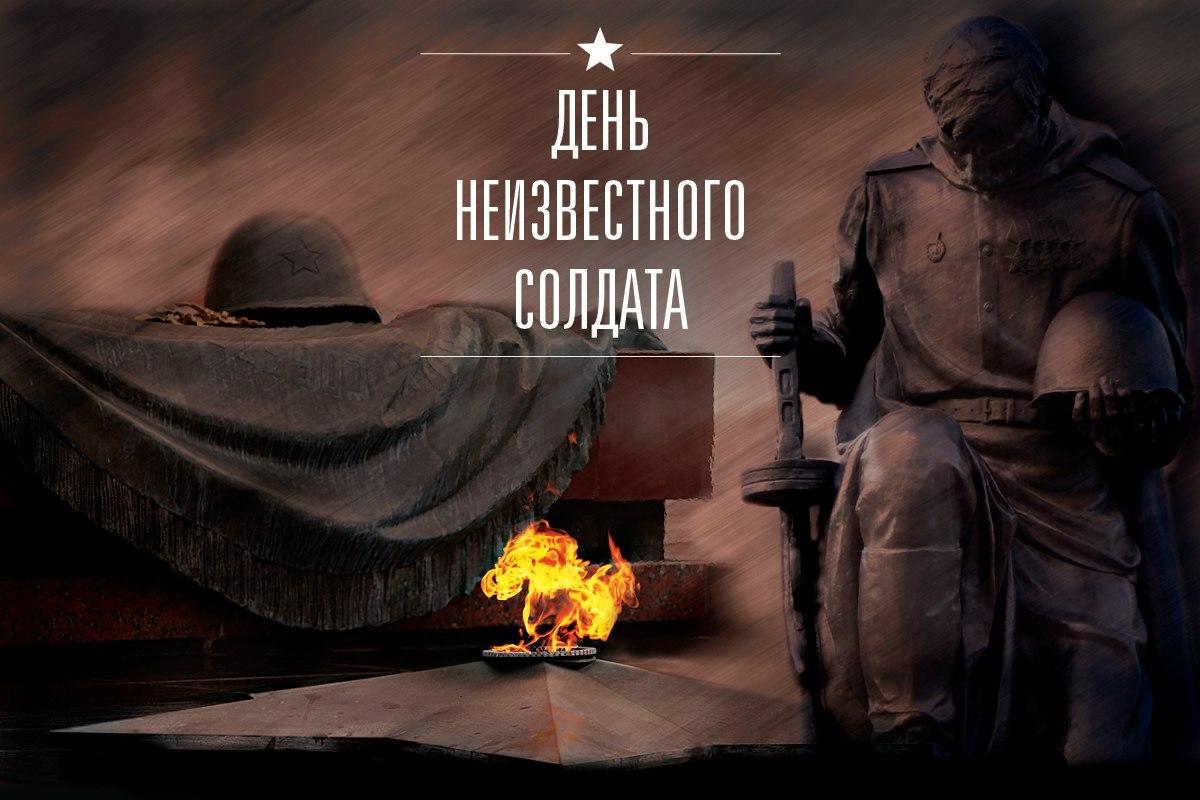 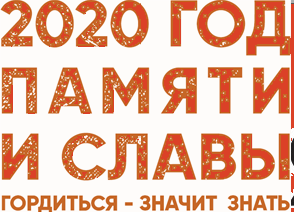 3 ДЕКАБРЯ
МЕРОПРИЯТИЯ, 
ПРИУРОЧЕННЫЕ К ПАМЯТНОЙ ДАТЕ
ГРАФИК МЕРОПРИЯТИЙ
01:00
10:00
10:00
20:00
10:00
14:00
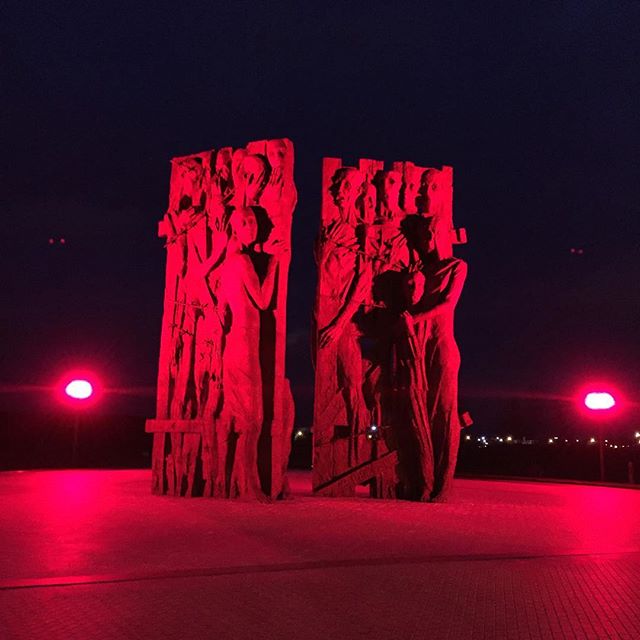 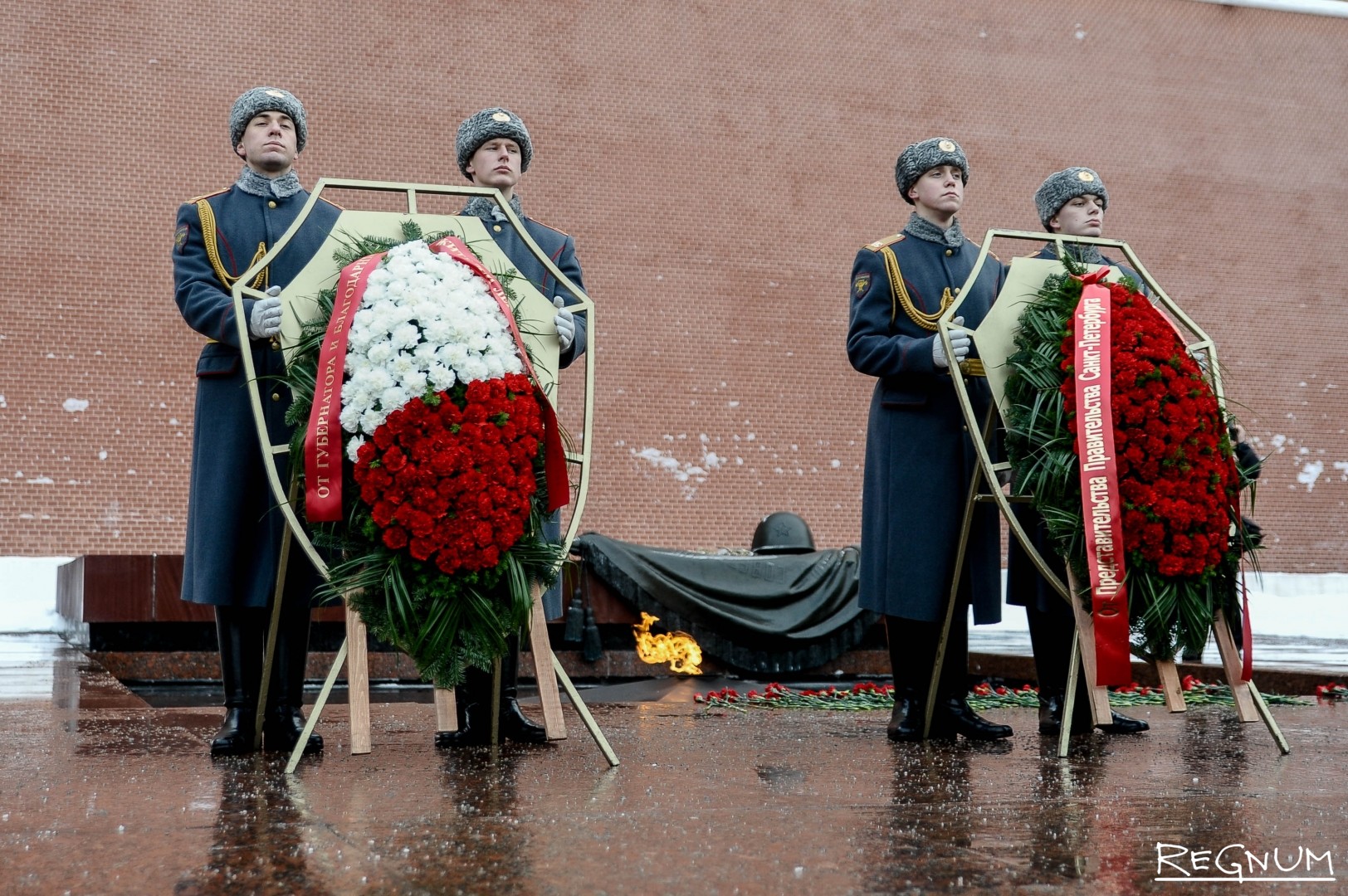 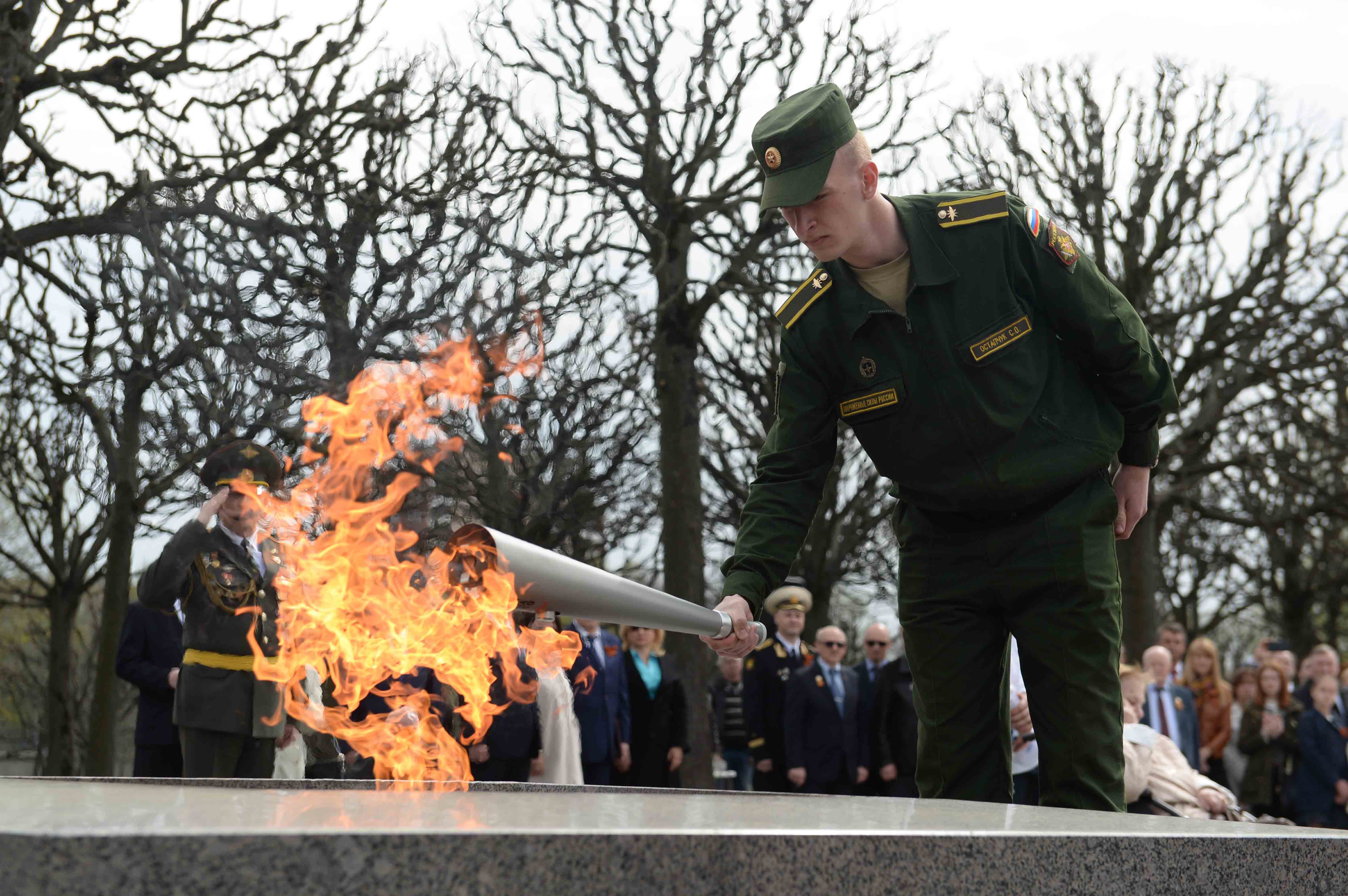 СВЕТОВЫЕ ПРОЕКЦИИ
Подсветка памятников и проекции в виде символов дня
ОГНИ ПАМЯТИ
Зажжение всех мемориалов, почётный караул
ВОЗЛОЖЕНИЕ ЦВЕТОВ
Возложение к памятникам 
и мемориалам Неизвестному солдату
МЕРОПРИЯТИЯ В ТЕЧЕНИЕ ДНЯ
ОНЛАЙН ТЕСТ -  ЭСТАФЕТА
На уровень знания о Дне Неизвестного солдата
Поддержка от РДШ и др. партнёров ГПиС
АНОНС ПАМЯТНОЙ ДАТЫ
наружная реклама в городах РФ 
о Дне Неизвестного солдата
УРОК ПАМЯТИ В ОБРАЗОВАТЕЛЬНЫХ УЧРЕЖДЕНИЯХ
ФОРМАТЫ МЕРОПРИЯТИЙ
Урок памяти в образовательных учреждениях Донести ценность традиции памяти неизвестных бойцов и их подвигов по всему миру – в особенности в современной России. Описать тезисно про день, вклад поисковиков, антропологов. 

Онлайн тест для школьников Тест в социальной сети ВКонтакте, цель которого обратить внимание детей на День Неизвестного солдата с необычного и интересного для них ракурса.#годпамятииславы, #год2020, #подвигбессмертен
Анонс памятной датыРазмещение анонсов в доступных СМИ.
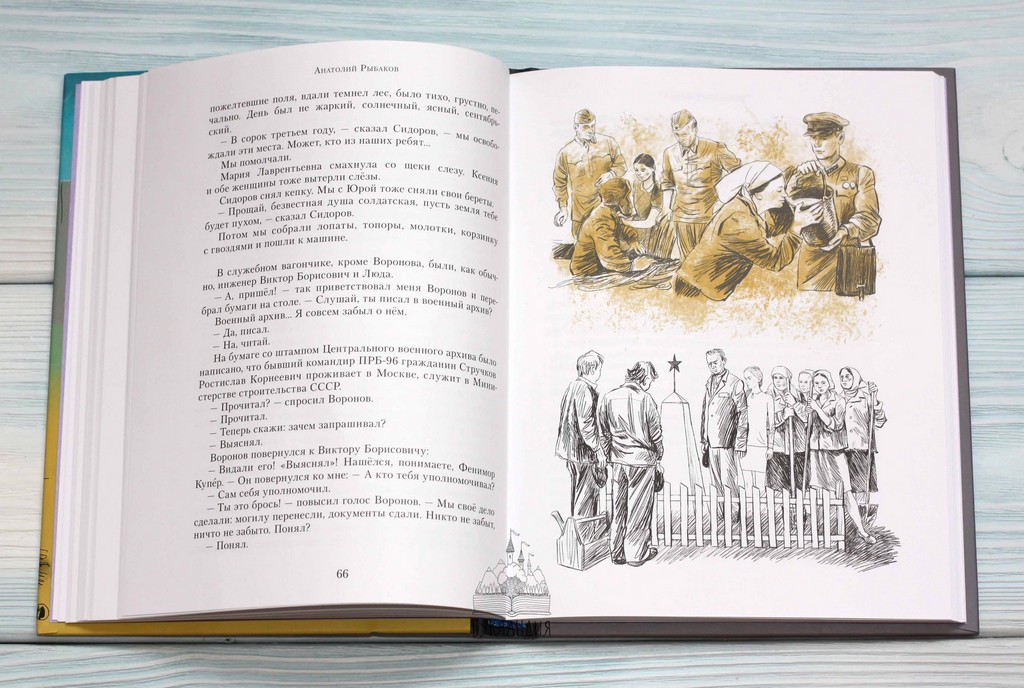 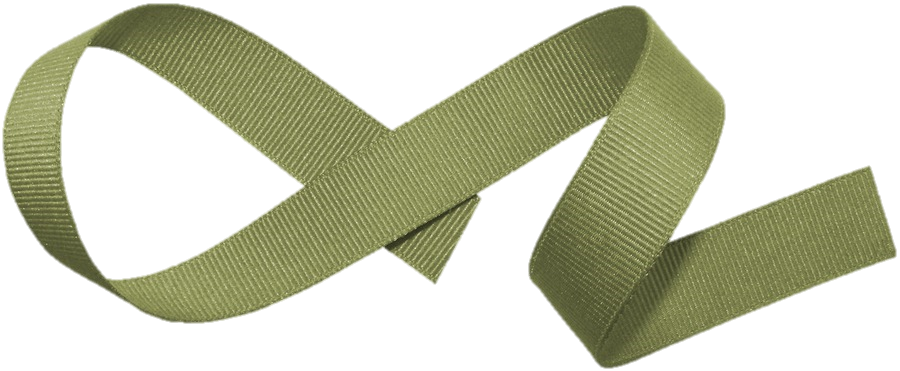 УРОК ПАМЯТИ
Цель урока: донести ценность традиции памяти неизвестных бойцов и их подвигов по всему миру – в особенности в современной России

Задачи урока: 
- рассказать о зарождении традиции памяти о неизвестных бойцах по всему миру и в России - показать основные символы Дня Неизвестного солдата: памятники, монументы, Вечный Огонь- проинформировать о важных работах поисковиков в России

Время: 
основной исторический блок о памятной дате и истории ее появления – не более 15 минут с представителем Поискового Движения России, Юнармии, РДШ и не более 30 минут без его участия (с учетом видео-материалов и т.д.)
Региональный компонент (важные тематические цифры и даты в истории края)
интерактивная часть – не более 10 минут (короткие задания, ответы на вопросы)
рассказ представителя Поискового Движения России, Юнармии, РДШ (местное отделение) – не более 15 минут (возможно обмен контактами при желании ребят вступить в ряды общественных организаций). Председатель Совета Регионального отделения «Поискового движения России» в Алтайском крае: dk.vein@alregn.ru 
  
Механика: Учитель демонстрирует презентацию/ведет урок о Дне Неизвестного солдата, а также знакомит учеников с видео о Поисковом Движении в России, Юнармии (или же включает в урок короткий рассказ представителя этого движения)
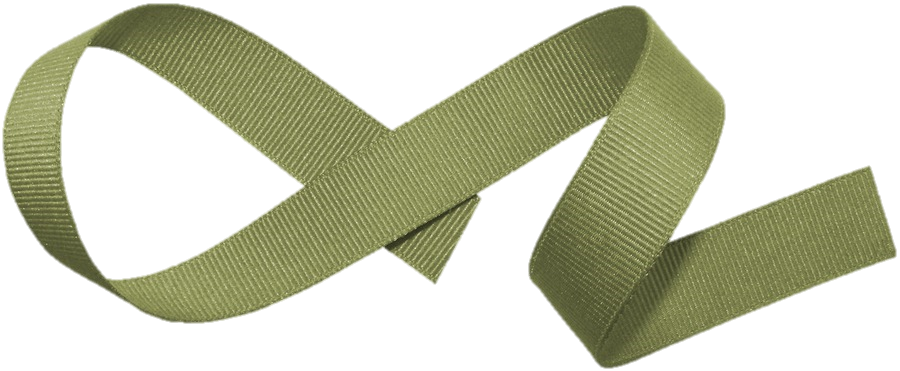 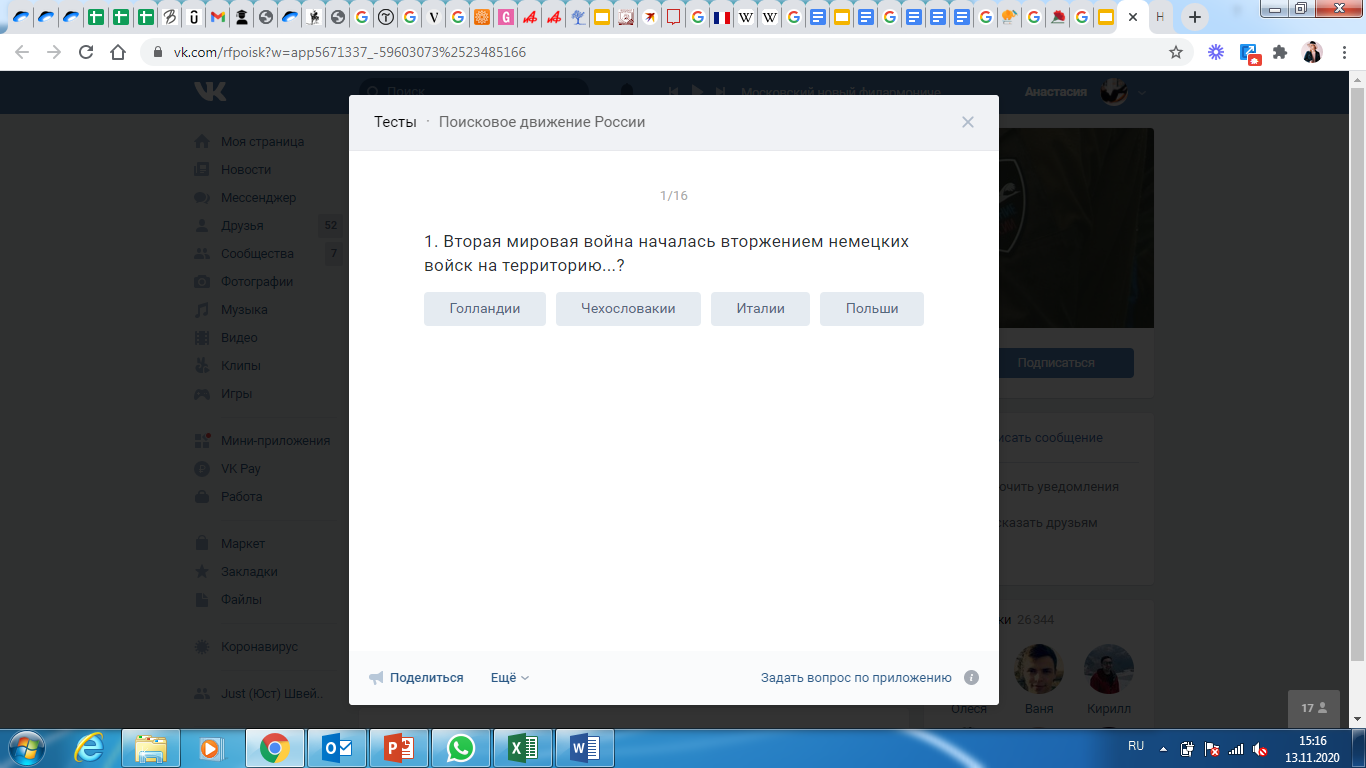 ОНЛАЙН ТЕСТ
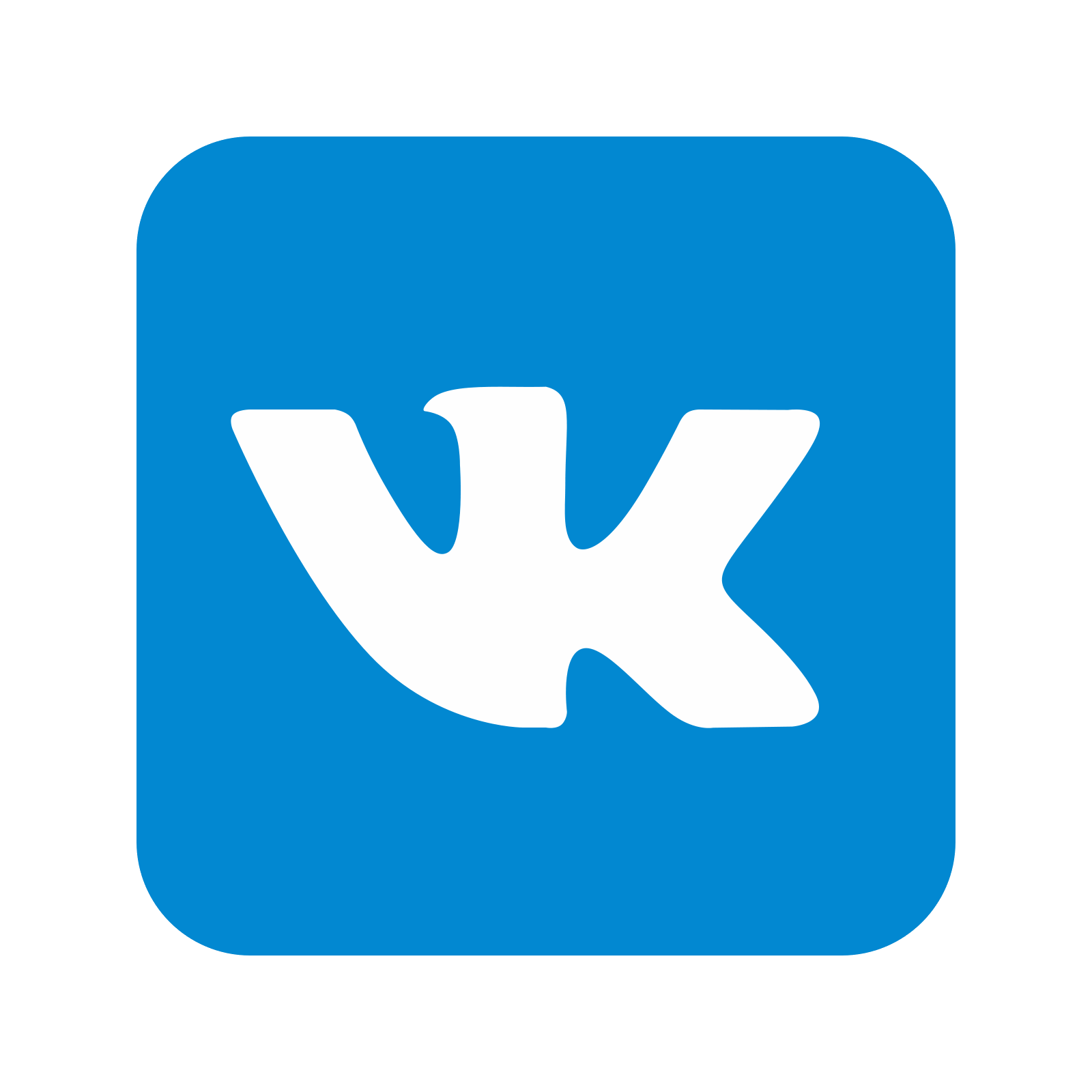 Цель теста: обратить внимание школьник в онлайн пространстве на важную дату - 3 декабря, День Неизвестного солдата - с необычного ракурса: с исторической точки зрения и с точки зрения традиций сохранения памяти о неизвестных бойцах, археологической тематики.
 
Механика: - стартовая страница теста располагается на сайте Года памяти и славы и ведет на прохождение теста в социальной сети ВКонтакте - тест размещается в группе Поискового Движения России - https://vk.com/rfpoisk - школьники проходят тест онлайн и делятся результатами в своих аккаунтах (с помощью репостов)   
Анонсирование через: - сайт Года памяти и славы- ресурсы РДШ- ресурсы Поискового Движения России
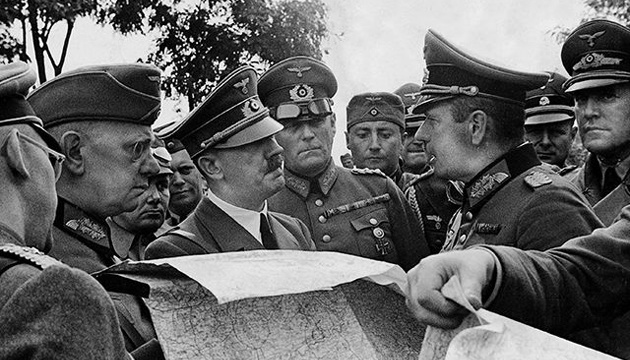 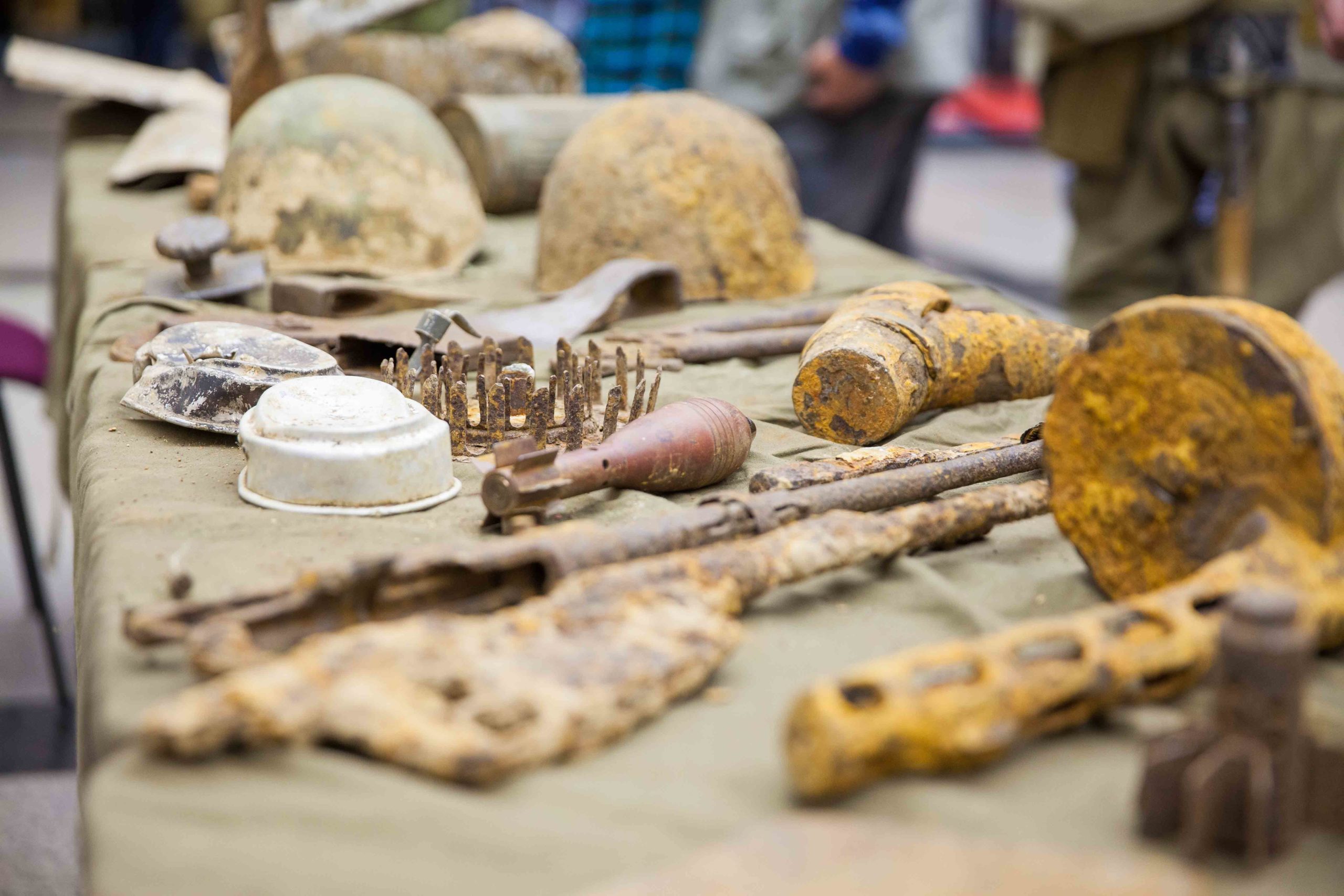